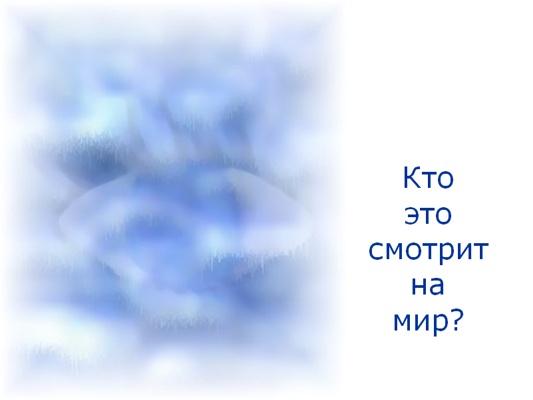 Сила трения
КАКАЯ СИЛА ДЕРЖИТ КАМНИ ПИРАМИДЫ…
РАЗГОНЯЕТ МАШИНЫ «ФОРМУЛЫ 1»…
ПОМОГАЕТ МОДНОМУ СТИЛИСТУ?
КАКУЮ ПРИРОДУ ИМЕЮ СИЛЫ ИЗУЧАЕМЫЕ В МЕХАНИКЕ? 
КАКИЕ СИЛЫ ВЫ УЖЕ ЗНАЕТЕ?
КАКОВА ПРИРОДА ЭТИХ СИЛ?
НАЗОВИТЕ ДВЕ ОСНОВНЫЕ ХАРАКТЕРИСТИКИ СИЛЫ?
Сухое трение
СИЛА ТРЕНИЯ
КОГДА ВОЗНИКАЕТ (ДЕЙСТВУЕТ)?

ГДЕ ДЕЙСТВУЕТ (МЕСТО ПРИЛОЖЕНИЯ СИЛЫ)?

КУДА НАПРАВЛЕНА?

ЗНАЧЕНИЕ СИЛЫ?
Учебник п.39
СИЛА ТРЕНИЯ
ПРИ СОПРИКОСНОВЕНИИ.

ВДОЛЬ ПОВЕРХНОСТИ.

ПРОТИВ ДВИЖЕНИЯ.

F=μN , где μ-коэффициент трения, N- сила реакции опоры.
Возникает при соприкосновении.
Действует вдоль поверхности.
Направлена против движения.
Сила трения
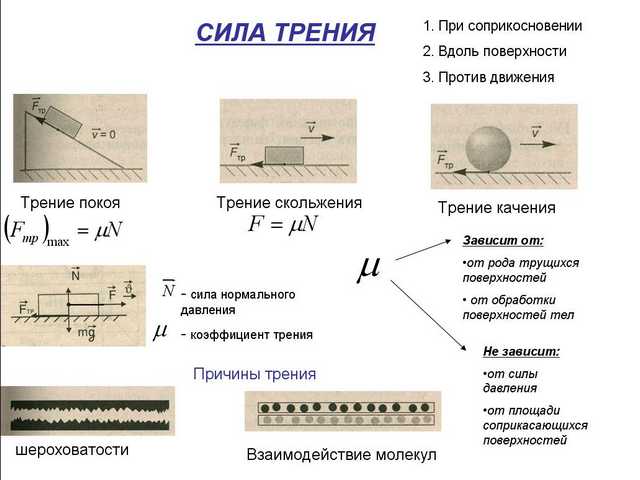 Возникает при соприкосновении.
Действует вдоль поверхности.
Направлена против движения.
Сила трения
?
?
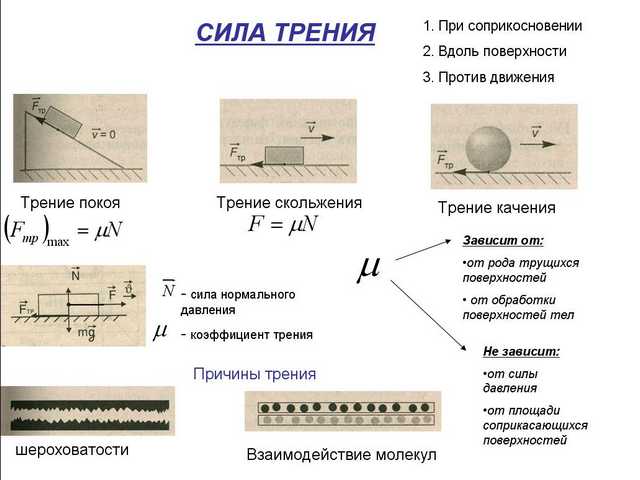 ?
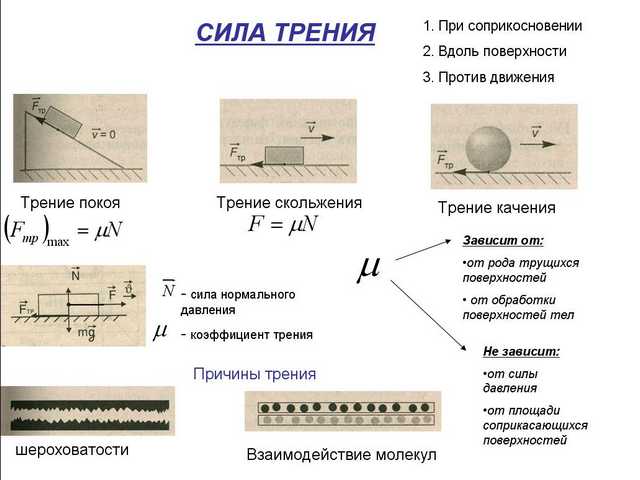 ??
?
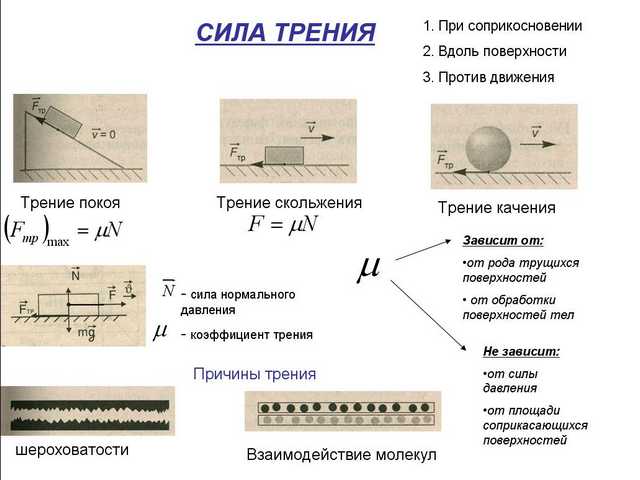 Сила сопротивления
Сдвинуть пианино с места тяжело даже взрослому
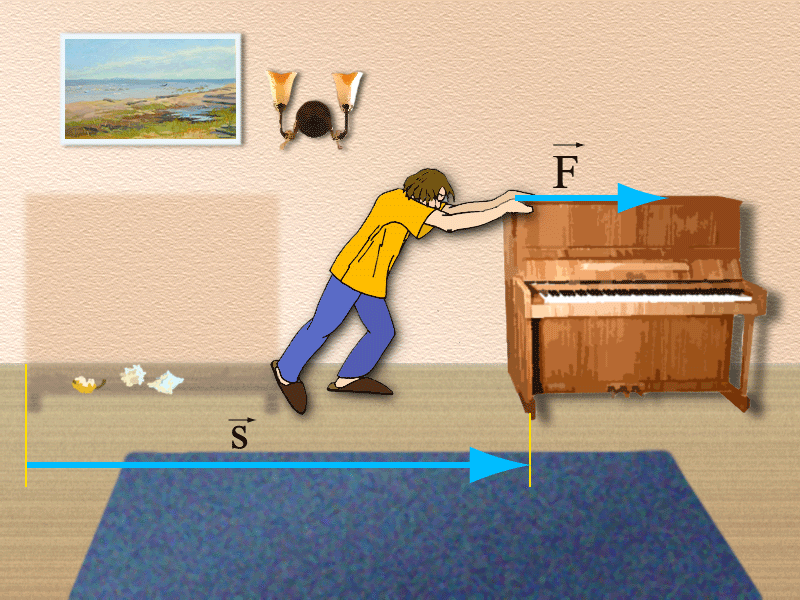 Зато лодку может легко сдвинуть и ребенок.
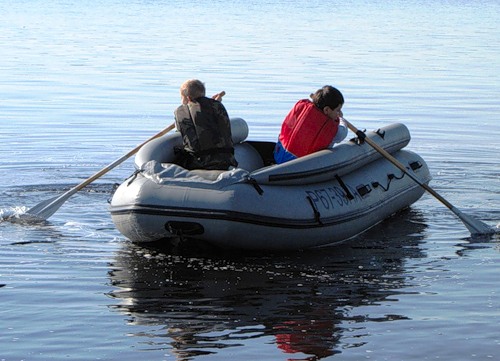 Приведите примеры полезного и вредного действия силы трения и силы сопротивления.

Приведите примеры использования силы трения в вашей профессии.